Olá!

Esse tutorial vai ajudá-lo caso tenha dúvidas para responder a Pesquisa de interesse no curso de Pós-Graduação em Matemática - SESI
Acesse a SED em https://sed.educacao.sp.gov.br/  com seu login e senha. No menu esquerdo, clique nas opções: 

Questionários     
> Questionário Dinâmico  
       > Meus Questionários
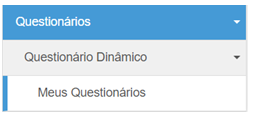 Na tela Meus Questionários, clique em Pesquisar.
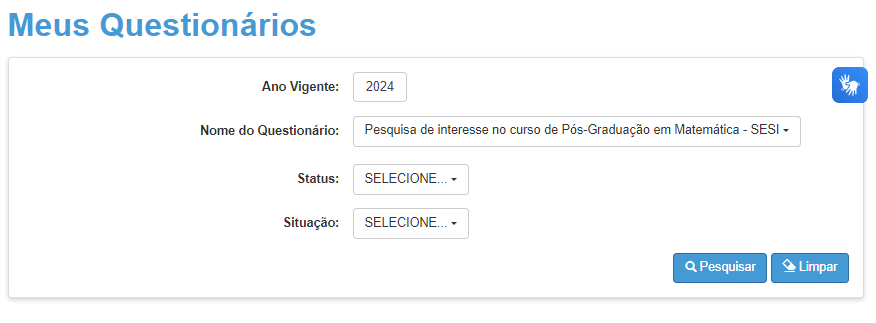 Clique no ícone do lápis para responder à pesquisa.
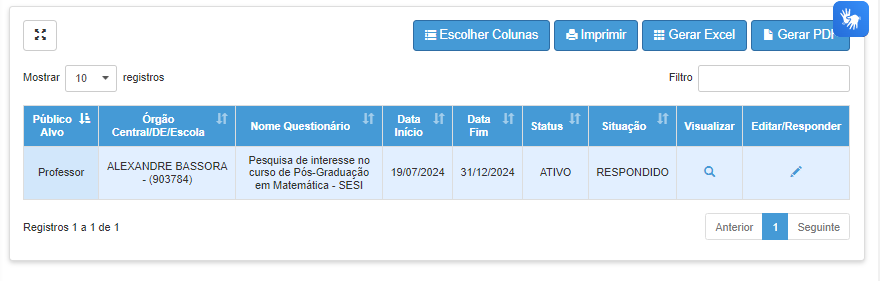 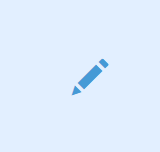 NÃO RESPONDIDO
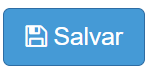 Responda as questões apresentadas e ao final do questionário, clique em
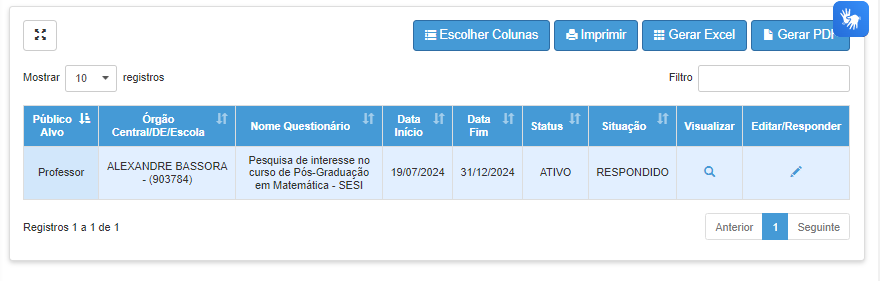 Após respondido você poderá visualizar suas respostas ou editá-las durante o período de vigência do questionário.
1
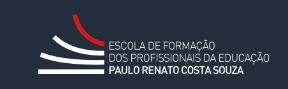